СОЮЗ 
РИЕЛТОРОВ 
БАРНАУЛА
РЕШЕНИЯ
СТРАТЕГИЧЕСКОЙ 
СЕССИИ
2019
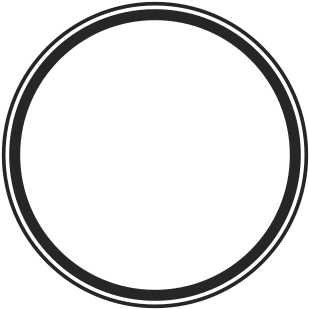 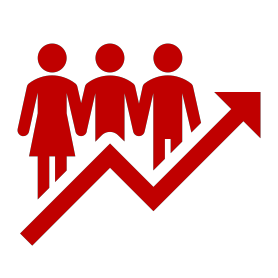 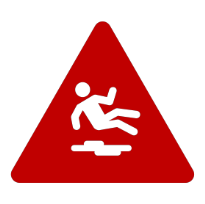 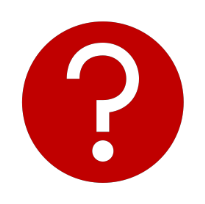 Ключевые 
вопросы
КАКОВА СИТУАЦИЯ СЕЙЧАС? 
ЧТО ХОТИМ УЛУЧШИТЬ?
КАК ХОТИМ, ЧТОБЫ БЫЛО? 
О ЧЕМ НАМ НАДО 
ДОГОВОРИТЬСЯ?
ЧТО ДЛЯ ЭТОГО СДЕЛАЕМ? 
ПЛАН ДЕЙСТВИЙ (КТО? ЧТО? 
КОГДА?)
КАКОВА СИТУАЦИЯ 
СЕЙЧАС? ЧТО 
ХОТИМ УЛУЧШИТЬ?
Наша миссия –участие в 
формировании цивилизованного и 
эффективного рынка недвижимости 
на основе действующего 
законодательства путем внедрения и 
постоянного совершенствования 
системы профессиональных 
стандартов для его участников, 
продвижение высоких стандартов 
качества риэлторскихуслуг на рынке 
недвижимости, создание 
благоприятной бизнес -среды для 
участников рынка недвижимости 
Алтайскогорегиона, укрепления 
статуса и имиджа профессии -
риэлтор.
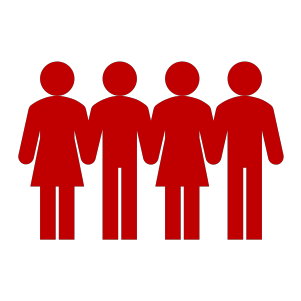 КАКОВА СИТУАЦИЯ 
СЕЙЧАС.
Миссия, утвержденная 
в 2014 году
Наша Стратегическая цель–быть 
авторитетнойобщественнойорганизацией
Алтайскогорегиона в сфере
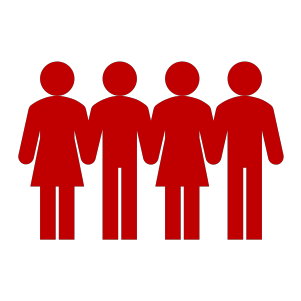 недвижимости для профессионалов
рынка недвижимости, для потребителей
риэлторскихуслуг, представителей власти 
и всего общества. СРО НП «СРБ и А» 
готова взять на себя ответственность за 
соблюдение стандартов качества услуг на 
рынке недвижимости.
КАКОВА
СИТУАЦИЯ 
СЕЙЧАС.
Цели, утвержденные 
на данный момент
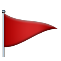 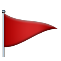 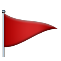 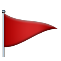 партнерами;
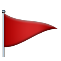 недвижимости (МЛС);
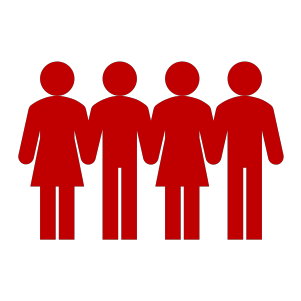 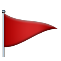 Алтайского края;
КАКОВА СИТУАЦИЯ 
СЕЙЧАС.
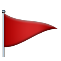 отраслей̆, их профессиональными 
объединениями;
власти;
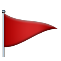 Ключевые направления 
деятельности
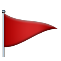 сообщества 2014 -2018
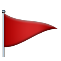 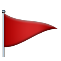 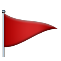 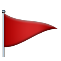 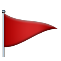 пользоваться
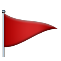 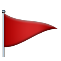 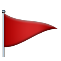 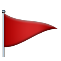 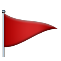 очередь, повышает требования к сервису 
(персональный подход) и профессионализму
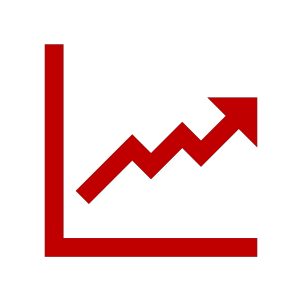 комьюнити(сообществ).
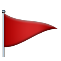 собственных сетей сбыта и обмена выгодами. 
Сеть как источник знаний и пространство 
полезных коммуникаций,
КАКОВА 
СИТУАЦИЯ 
СЕЙЧАС. 
Ключевые тренды 
рынка
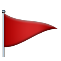 векторы развития СРБ 2020 –
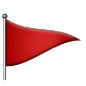 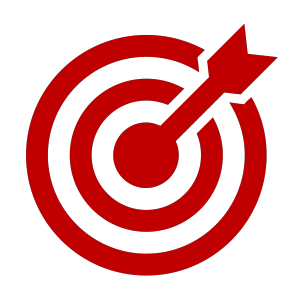 куда дальше двигается 
сообщество?
ЧТО ХОТИМ 
УЛУЧШИТЬ? 
Главные вопросы 
сессии
пути реализации целей в 2019 

году?
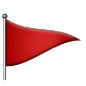 внешним окружением
(застройщики, банки, 
администрация)?
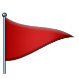 диалог с участниками СРБ?
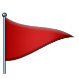 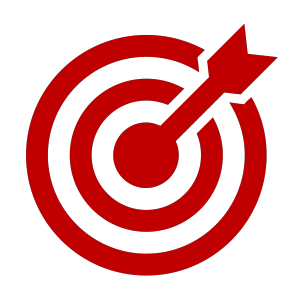 решений СРБ всеми участниками
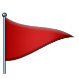 сообщества?
ЧТО ХОТИМ 
УЛУЧШИТЬ? 
Ключевые 
проблемные 
вопросы
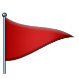 взаимодействии с игроками 
рынка?
клиентом (покупателем) важности
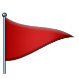 и выгоды использование услуг 
риелторов?
ОЧЕМНАМ 
ВАЖНО
ДОГОВОРИТЬСЯ?
МИССИЯ = ЗАЧЕМ?
Это сформулированное утверждение 
относительно того, ДЛЯ ЧЕГО ИЛИ ПО 
КАКОЙ ПРИЧИНЕ СУЩЕСТВУЕТ 
ОРГАНИЗАЦИЯ, т. е. миссия –это 
УТВЕРЖДЕНИЕ, РАСКРЫВАЮЩЕЕ 
СМЫСЛ СУЩЕСТВОВАНИЯ 
ОРГАНИЗАЦИИ, в котором проявляется 
отличие данной организации от ей 
подобных.
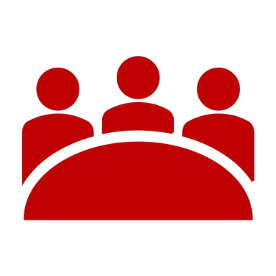 ЦЕЛЬ = КУДА?
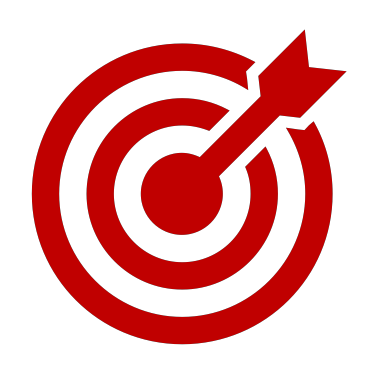 РЕЗУЛЬТАТЫ, которых стремится достичь 
организация, и НА ДОСТИЖЕНИЕ 
КОТОРЫХ НАПРАВЛЕНА ЕЕ 
ДЕЯТЕЛЬНОСТЬ
СОЮЗ_послеопределения ЦА
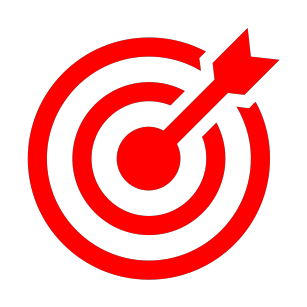 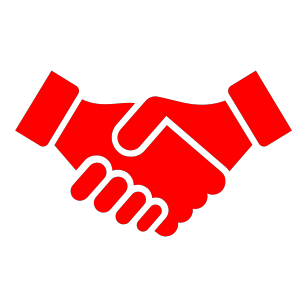 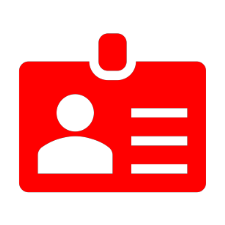 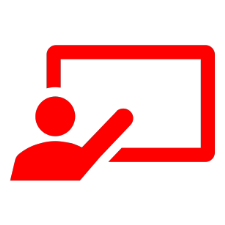 С
О
Ю
З
стратегическое
объединение
юридических лиц
как заказчиков
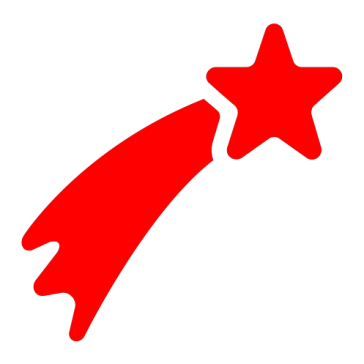 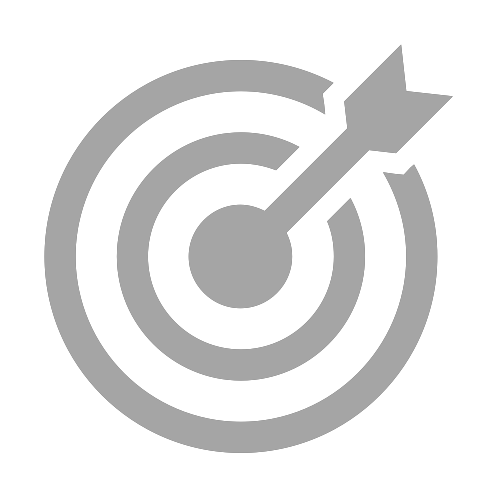 Миссия:
Цели:
Мы формируем эффективный рынок 
недвижимости региона
Формирование и развитие культуры 
потребления услуг риелторов.
Обеспечение высокого качества оказания 
риэлтерских услуг.
Гарантия выгоды для участников 
сообщества (и не только экономической).
Защита экономических интересов всех 
членов СРБ.
Формирование площадки для 
переговоров, которая позволит
обеспечить рост доходов и количества 
клиентов
ЧТО МЫ ГОТОВЫ 
СДЕЛАТЬ В 2019 
ГОДУ? КАКИЕ 
ПРОЕКТЫ НУЖНО 
ЗАПУСТИТЬ?
ФОРМИРОВАНИЕ ПЛОЩАДКИ ДЛЯ ПЕРЕГОВОРОВ, 
КОТОРАЯ ПОЗВОЛИТ ОБЕСПЕЧИТЬ РОСТ 
ДОХОДОВ И КОЛИЧЕСТВА КЛИЕНТОВ
Возобновить работу комитетов, совещания, встречи клуба директоров
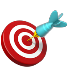 решений.
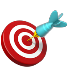 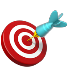 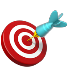 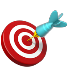 Партнерства
КЛЮЧЕВЫЕШАГИДЛЯСТАРТА
ВНЕДРЕНИЯРЕШЕНИЙ СЕССИИ
ПЕРВЫЕ ШАГИ РЕАЛИЗАЦИИ СТРАТЕГИИ
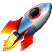 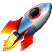 формирует соответствующее предложение и выносит его на рассмотрение на ближайший Совет Союза
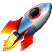 не должно превышать 9 по каждой стратегической цели. Если количество больше –объединять/заменять/менять 
формулировку.
.
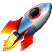 Важно также проработать декомпозицию каждой задачи до конкретного плана действий, рассчитать бюджет, 
оценить требуемые ресурсы, выработать критерии оценки промежуточных и итоговых результатов
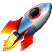 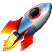 вопрос того требует, необходимо провести предварительные
обсуждения проекта решения со всеми заинтересованными
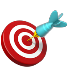 сторонами.
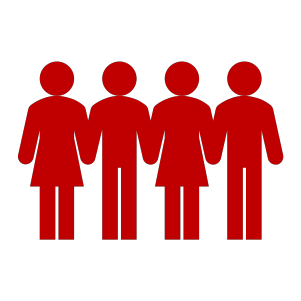 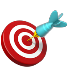 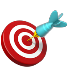 Установки для 
выработки и принятия 
решений в СРБ
100%. Если даже один против или воздержался, решение уходит
обратно в проработку и обсуждение.
(схема –крупными 
блоками)
болеедетальнопроцессдолжен быть описан в регламенте 
подготовки и проведения собраний Союза.
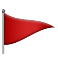 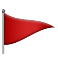 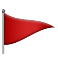 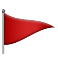 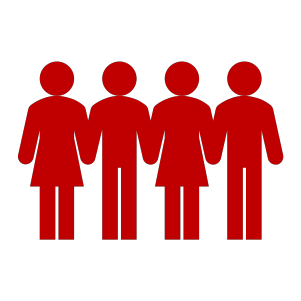 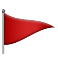 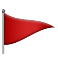 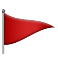 Вопросы, ответы на 
которые важно 
выработать на
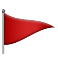 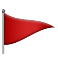 мероприятиях РГР?
основании решений 
сессии (на Комитетах)
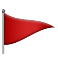 на сайте СРБ?
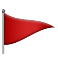 деятельности
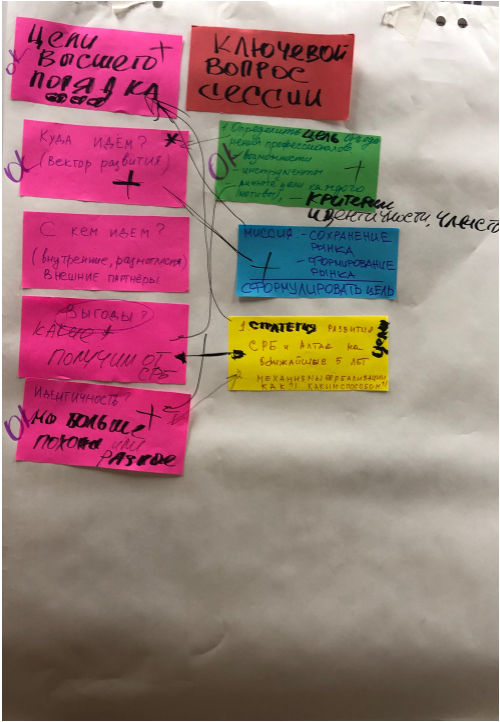 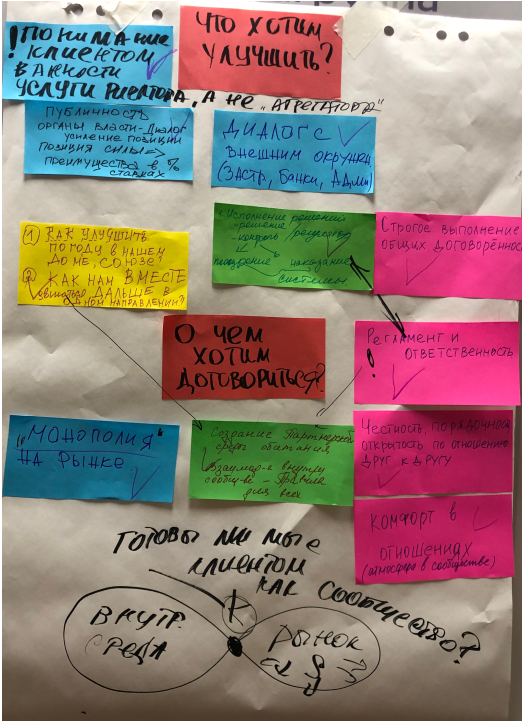 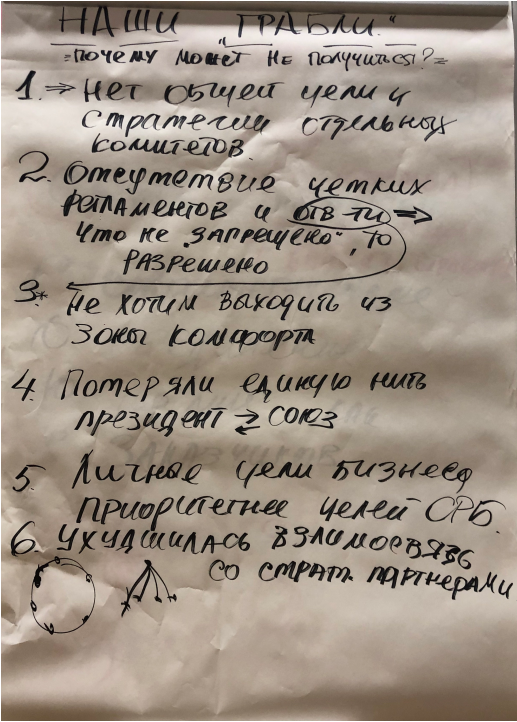 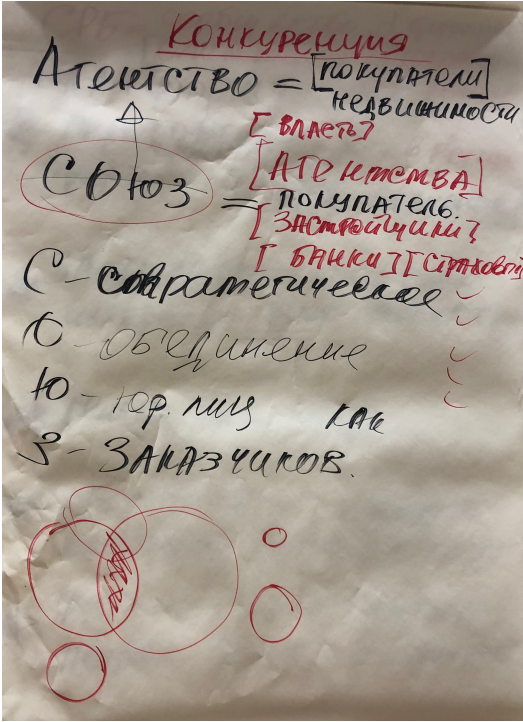 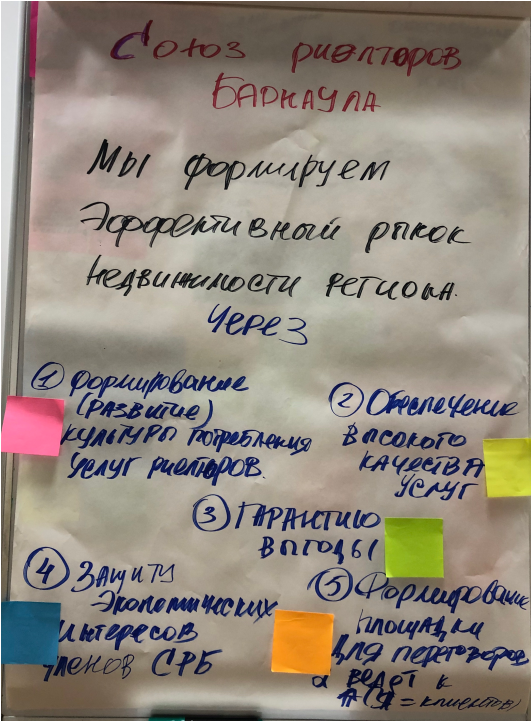 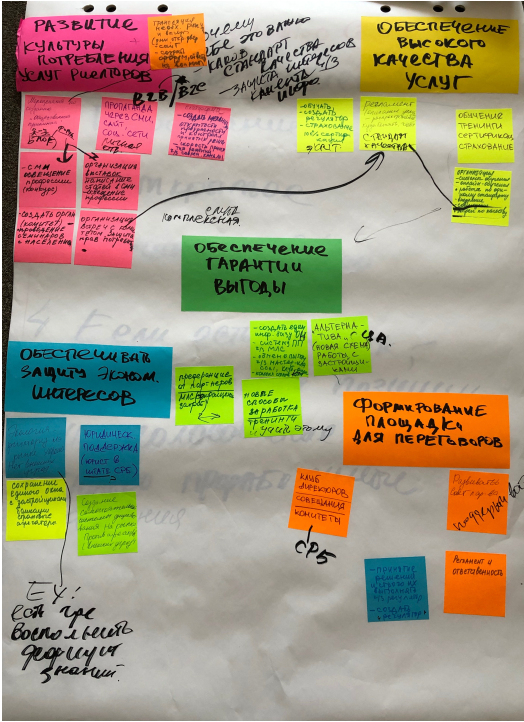